What every librarian needs to know about digital collections
Jenn Riley, Head, Carolina Digital Library and Archives
Big Lessons (1)
Digitization is the easy part
Effective digital programs involve staff from many places within the library
Transfer policies and approaches from the analog whenever possible
We haven’t solved the sustainability problem yet
What’s the role of business planning?
How do we effectively balance sustainability with innovation?
3/22/12
INLS 513 Resource Selection and Evaluation - Spring 2012
2
Big lessons (2)
Effective participants in DL teams:
Come from diverse backgrounds
Learn as they go
Think analytically
Have technical aptitude, but aren’t necessarily programmers
Make good decisions about when to reuse and when to build anew
3/22/12
INLS 513 Resource Selection and Evaluation - Spring 2012
3
Some types of digital initiatives
Digitized collections
Online reference sources
Scholarly texts
Online publishing
Institutional repositories
3/22/12
INLS 513 Resource Selection and Evaluation - Spring 2012
4
Digitized collections
3/22/12
INLS 513 Resource Selection and Evaluation - Spring 2012
5
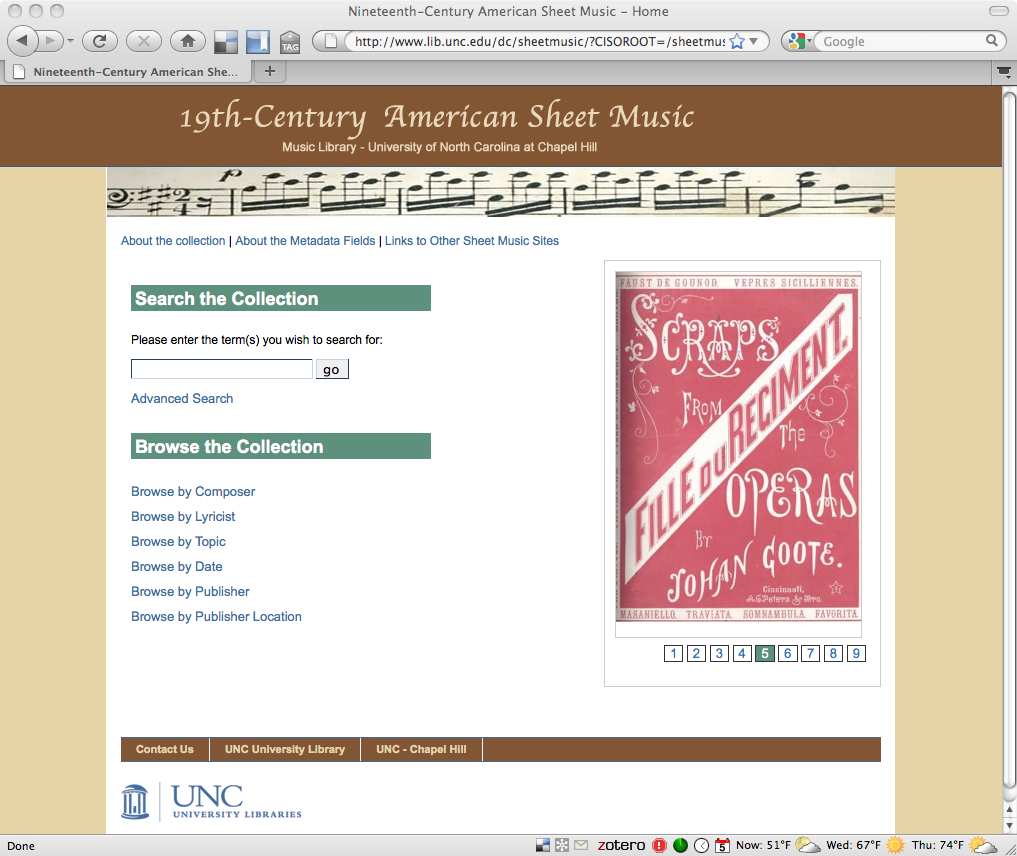 3/22/12
INLS 513 Resource Selection and Evaluation - Spring 2012
6
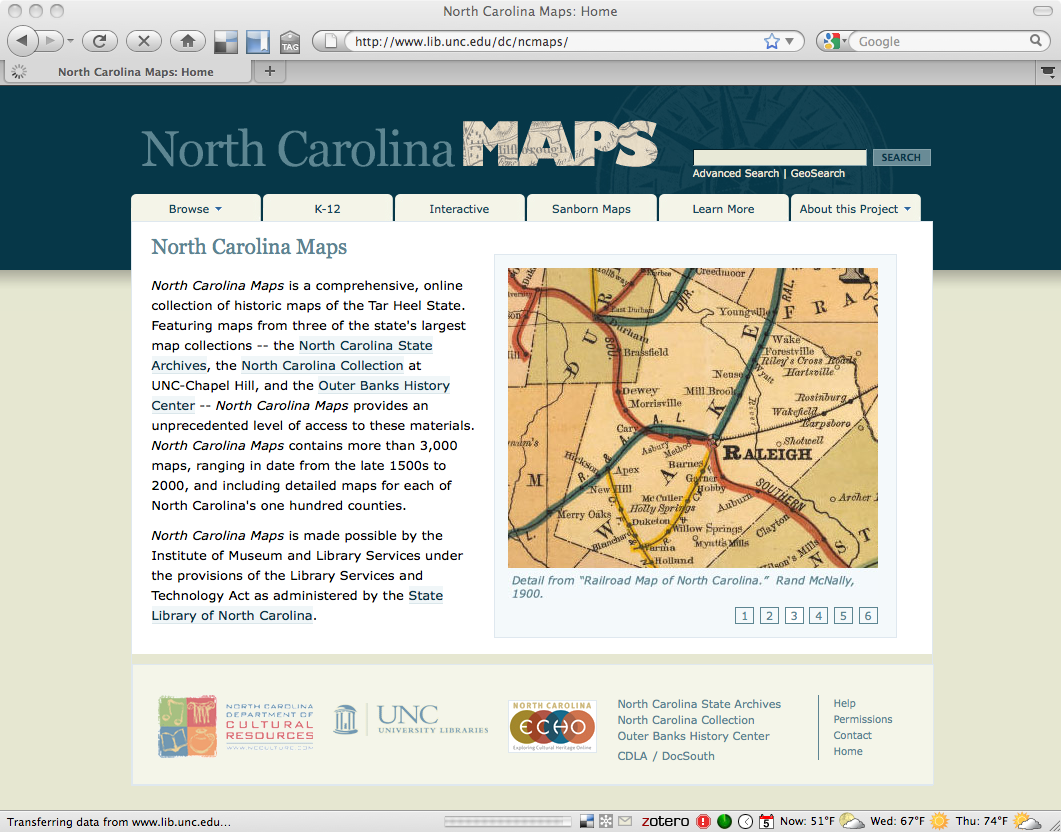 3/22/12
INLS 513 Resource Selection and Evaluation - Spring 2012
7
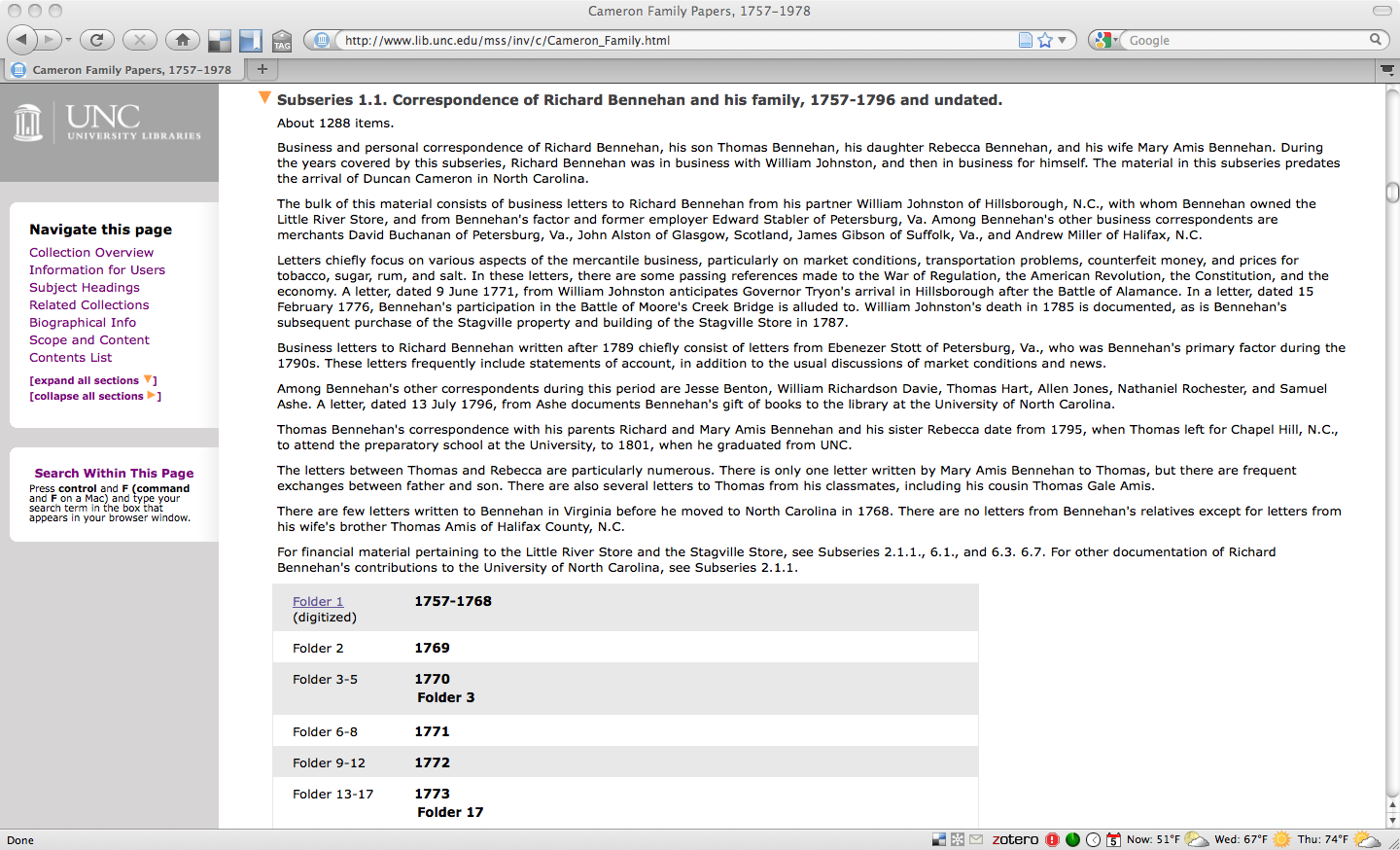 3/22/12
INLS 513 Resource Selection and Evaluation - Spring 2012
8
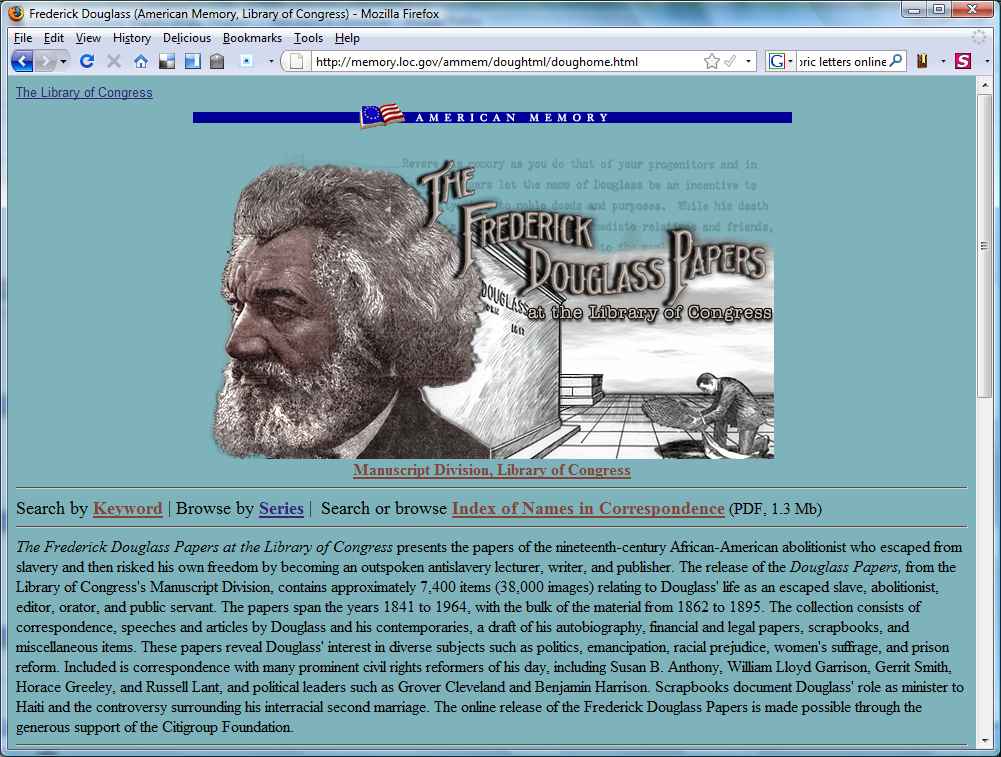 3/22/12
INLS 513 Resource Selection and Evaluation - Spring 2012
9
Online reference sources
3/22/12
INLS 513 Resource Selection and Evaluation - Spring 2012
10
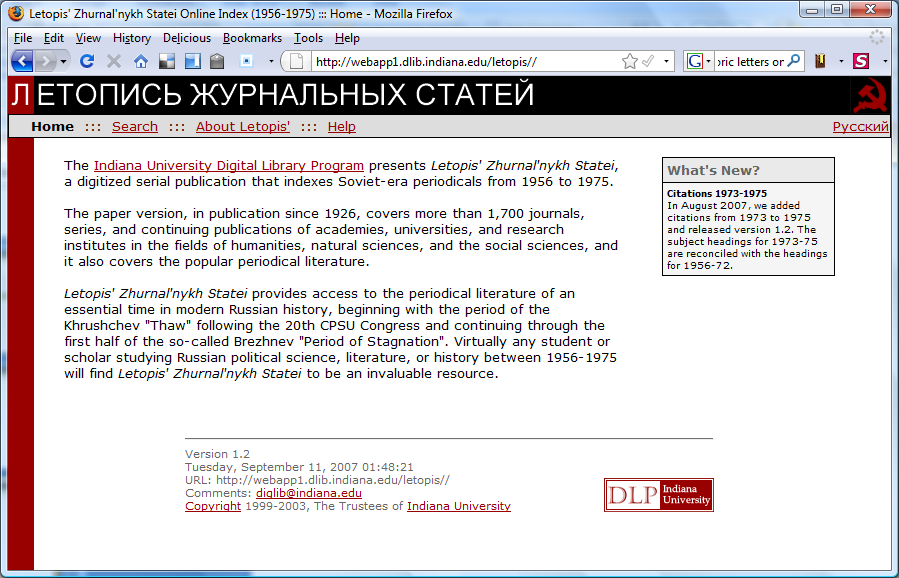 3/22/12
INLS 513 Resource Selection and Evaluation - Spring 2012
11
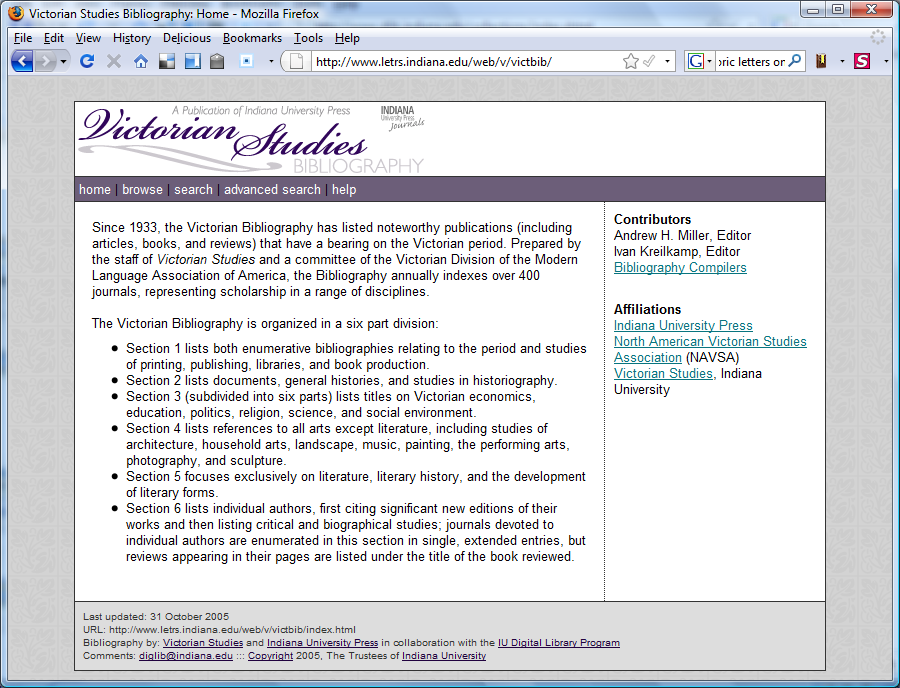 3/22/12
INLS 513 Resource Selection and Evaluation - Spring 2012
12
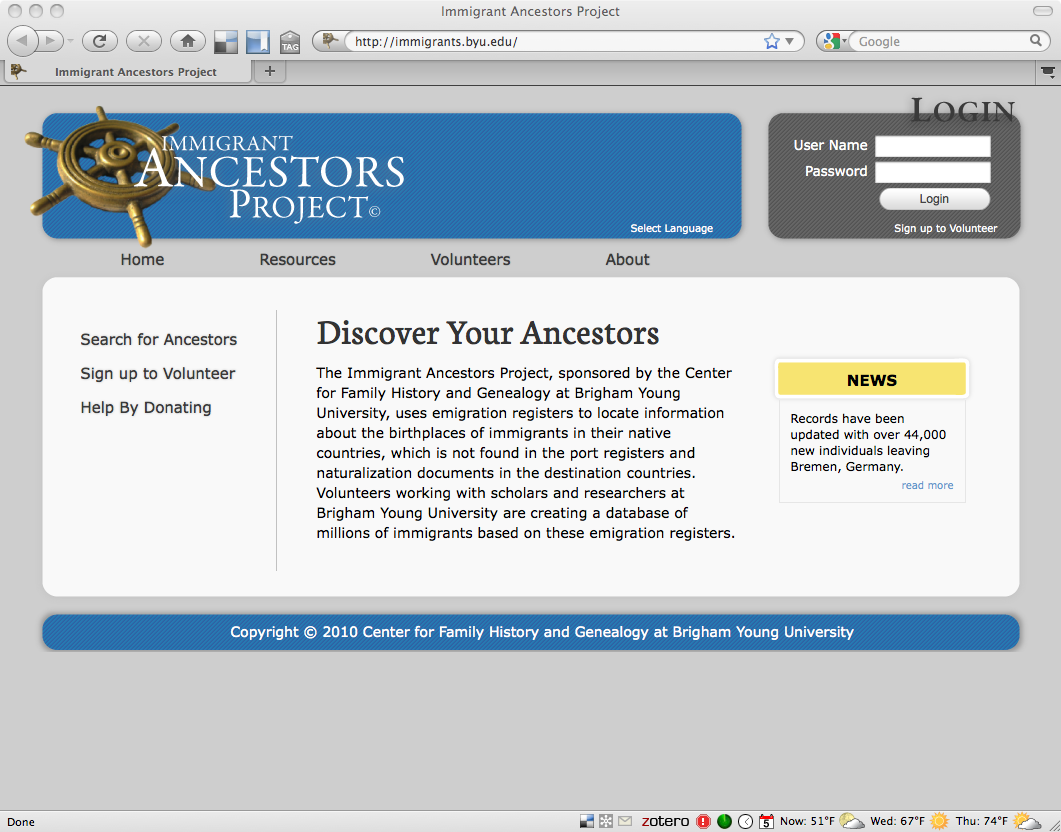 3/22/12
INLS 513 Resource Selection and Evaluation - Spring 2012
13
Scholarly texts
3/22/12
INLS 513 Resource Selection and Evaluation - Spring 2012
14
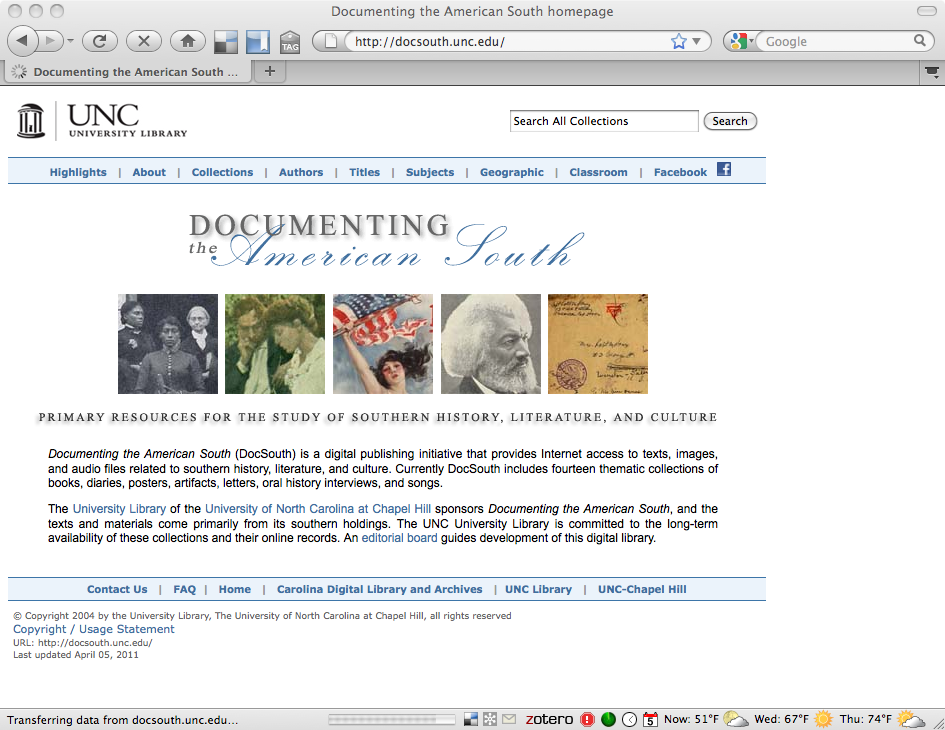 3/22/12
INLS 513 Resource Selection and Evaluation - Spring 2012
15
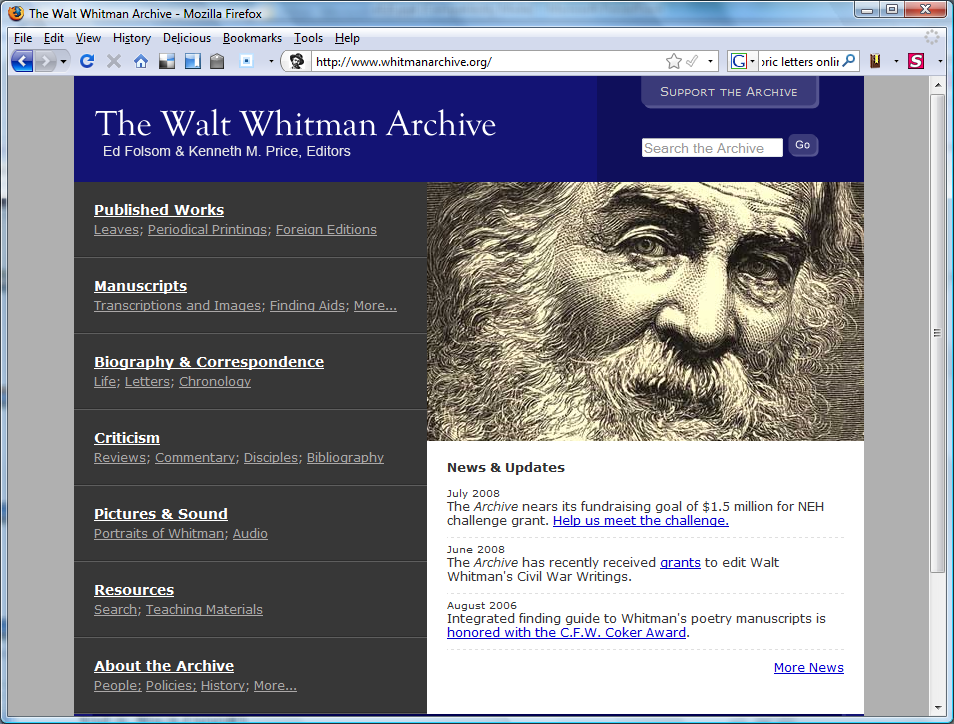 3/22/12
INLS 513 Resource Selection and Evaluation - Spring 2012
16
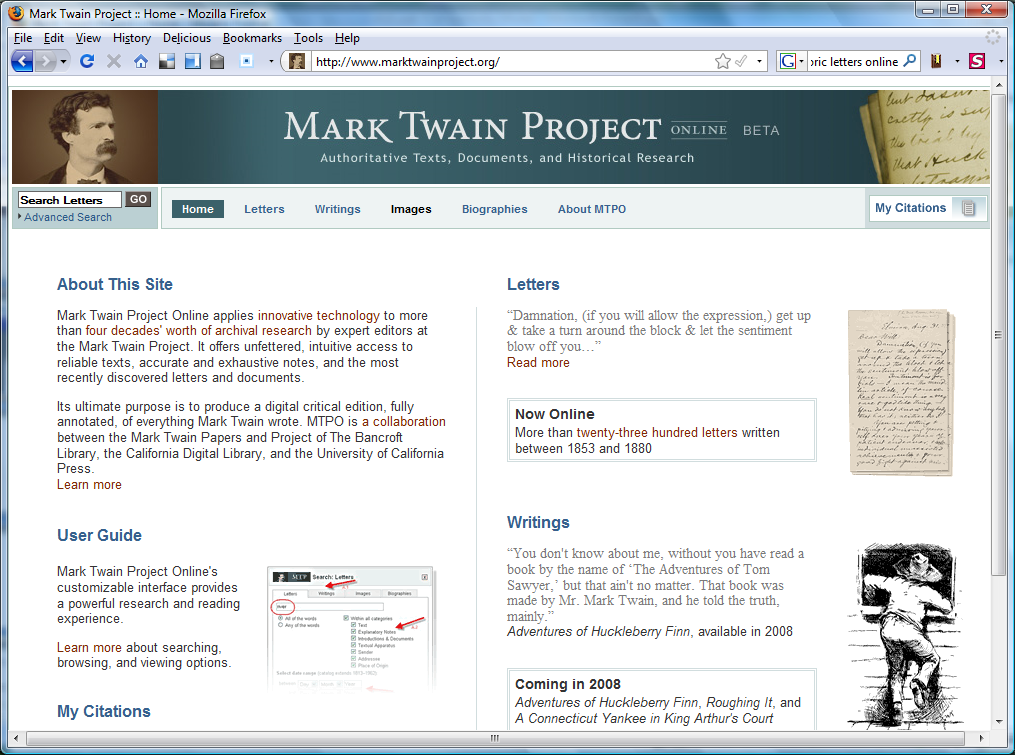 3/22/12
INLS 513 Resource Selection and Evaluation - Spring 2012
17
Online publishing
3/22/12
INLS 513 Resource Selection and Evaluation - Spring 2012
18
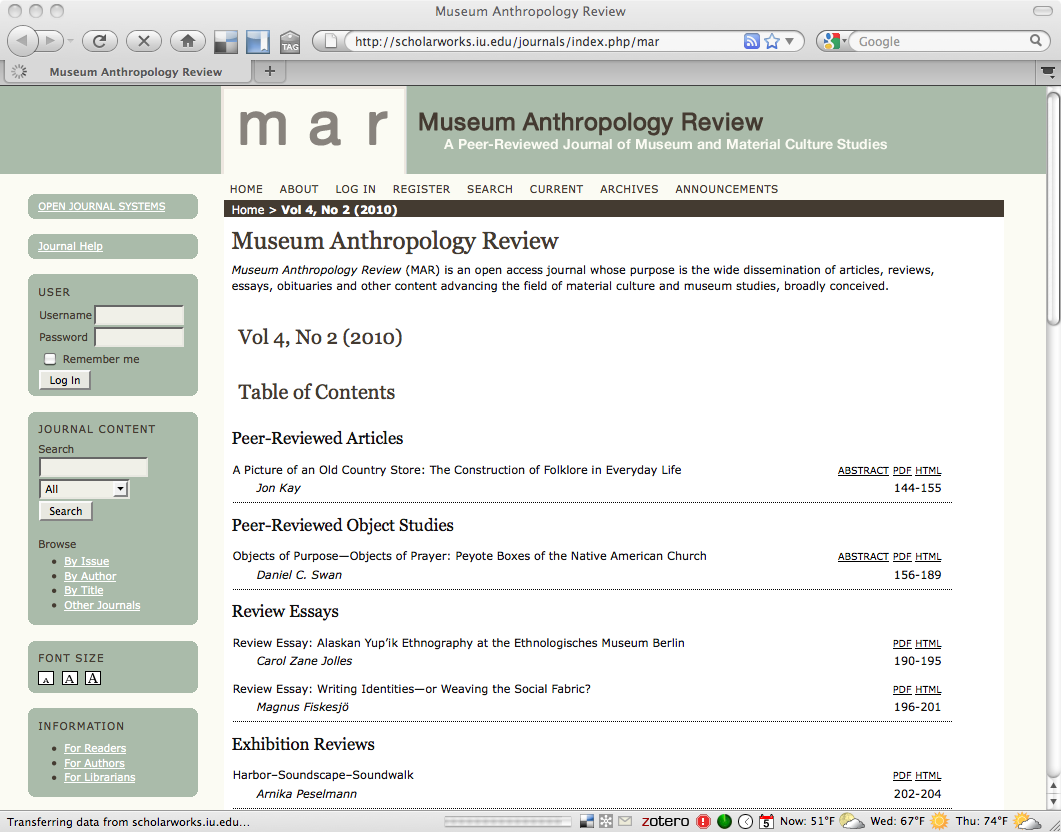 3/22/12
INLS 513 Resource Selection and Evaluation - Spring 2012
19
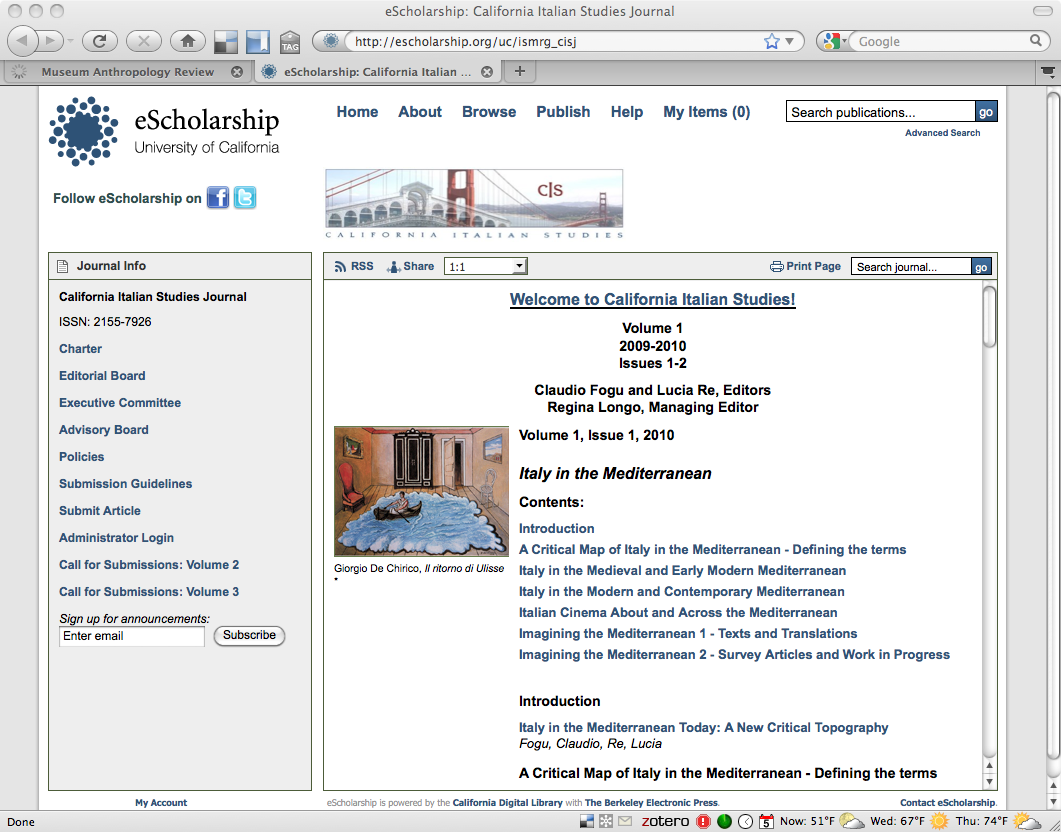 3/22/12
INLS 513 Resource Selection and Evaluation - Spring 2012
20
Institutional repositories
3/22/12
INLS 513 Resource Selection and Evaluation - Spring 2012
21
In the beginning…
Hey, libraries are really catching the raw end of this scholarly publishing deal!
I know! Let’s  build a repository for pre-prints, ad faculty will deposit their works there to make them more easily accessible!
3/22/12
INLS 513 Resource Selection and Evaluation - Spring 2012
22
Big shift to a focus on services
authors’ rights consulting
journal hosting
metadata preparation
researcher profiles
open access advocacy
bulk ingest
research data
digital humanities
did I mention data?
digitization
ETDs
February 13, 2012
INLS 513: Spring 2012
23
My opinion
Repositories are going to be an important part of the evolving scholarly communication landscape
IR and digital library efforts will be increasingly integrated
IR and related services will be increasingly distributed throughout the staff in academic libraries.
Including subject specialists.
But not as central as we originally imagined
February 13, 2012
INLS 513: Spring 2012
24
Moving from Project to Program
No longer enough to just put a few resources online
No longer enough to have all DL work done in one department
Collaborative efforts are becoming the norm
Efficiencies of scale
Involving new types of partners / expanding opportunities
Less duplication of effort
3/22/12
INLS 513 Resource Selection and Evaluation - Spring 2012
25
So how do we keep doing all of this?
Even the strongest connection to library and academic mission are not enough
Build business planning into the skill set of librarians
Use shared technical architectures
Be thinking about sustainability issues from the very beginning
Partner
Focus on something shorter than “forever”
3/22/12
INLS 513 Resource Selection and Evaluation - Spring 2012
26
Are you ready?
Libraries and librarianship are changing.
We increasingly produce information rather than simply providing access to it.
Our work is more collaborative than ever.
How will you contribute?
3/22/12
INLS 513 Resource Selection and Evaluation - Spring 2012
27
Thank you!
jennriley@unc.edu
These presentation slides: <http://www.lib.unc.edu/users/jlriley/presentations/uncsils/12spring/inls513-varga.pptx>


Questions?
3/22/12
INLS 513 Resource Selection and Evaluation - Spring 2012
28